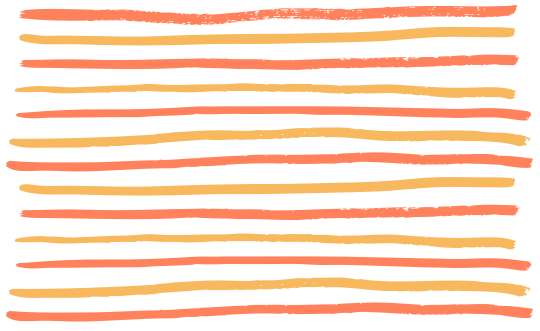 CHÀO  MỪNG CÁC EM ĐẾN VỚI BÀI HỌC NGÀY HÔM NAY!
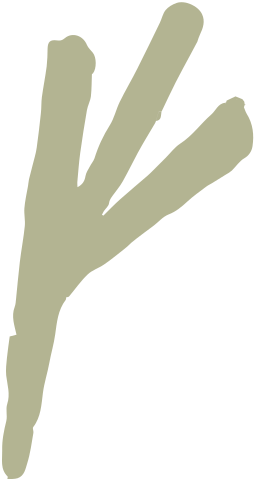 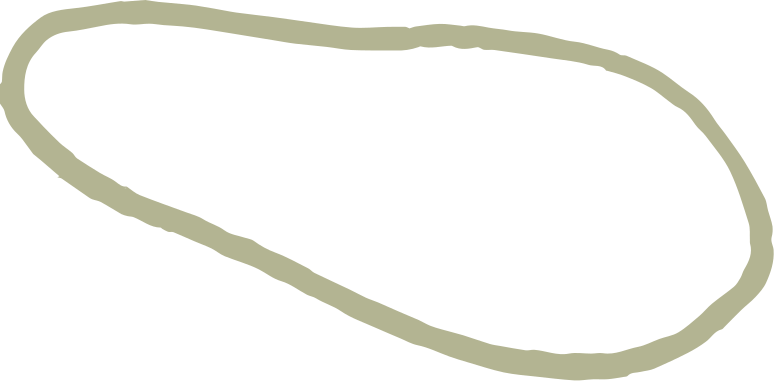 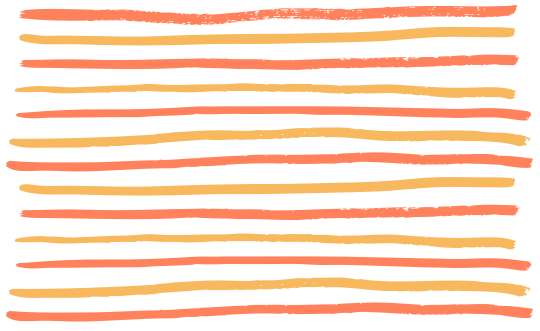 Thứ sáu ngày 28 tháng 1 năm 2022
Toán 
Bài 74: Các số có ba chữ số
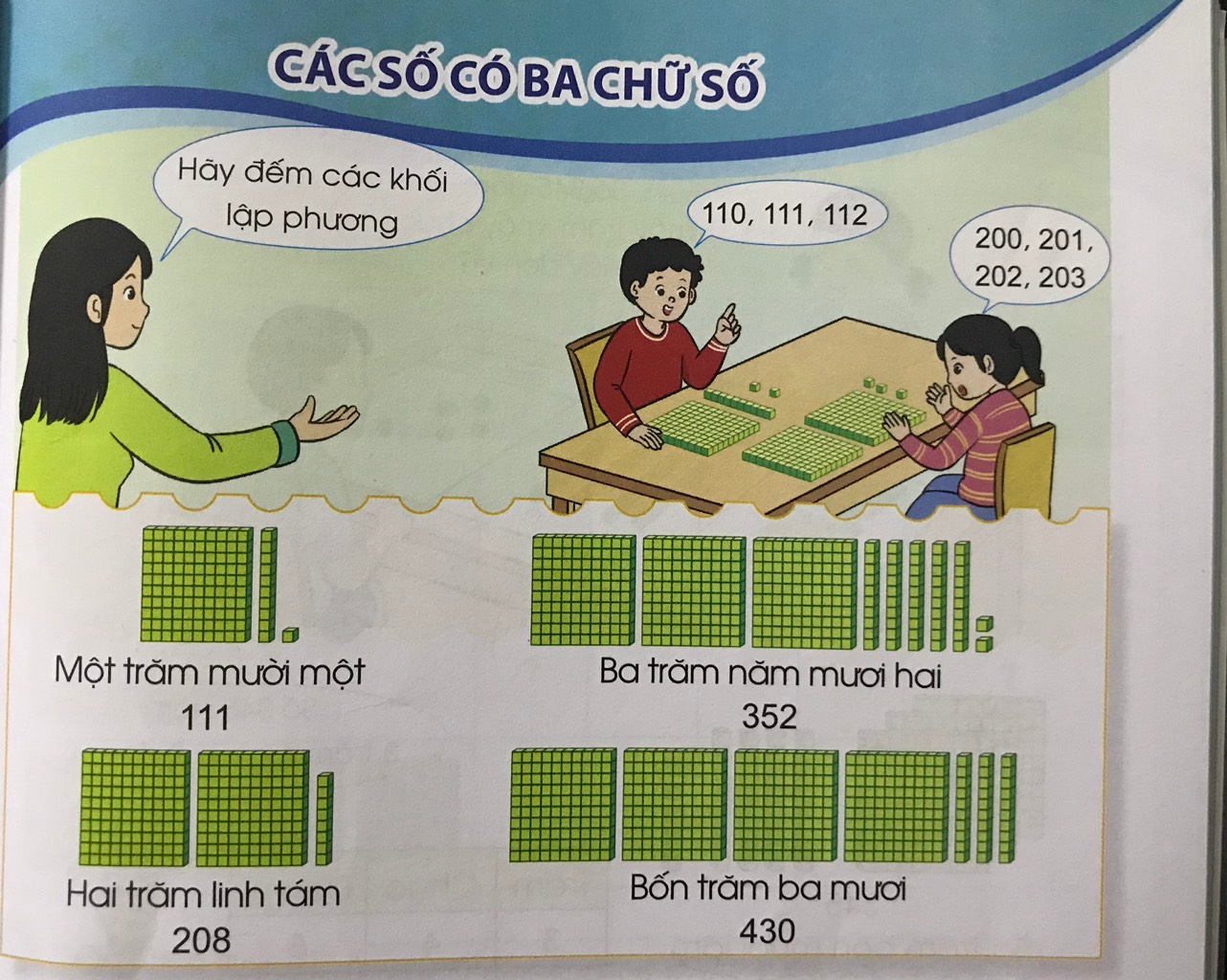 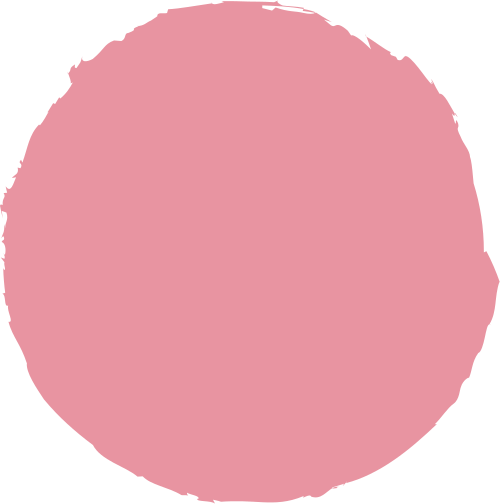 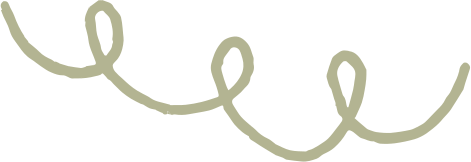 LUYỆN TẬP
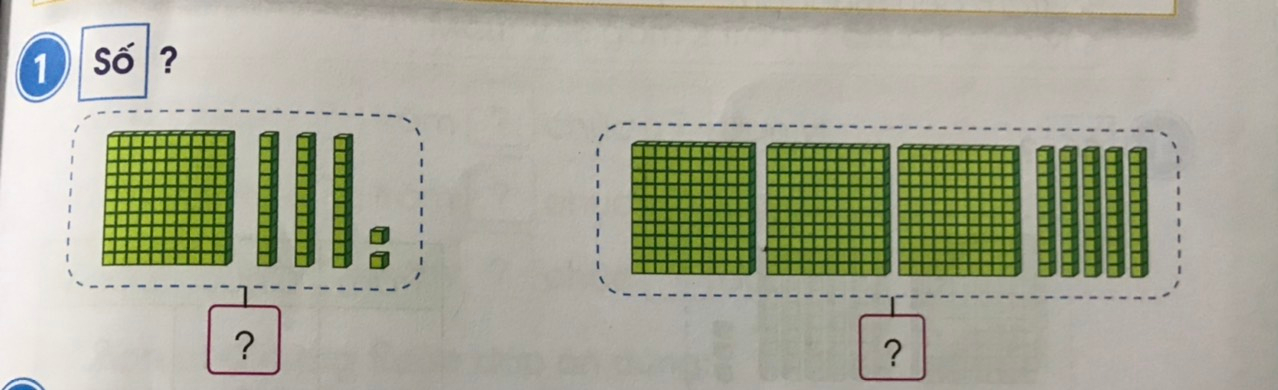 132
350
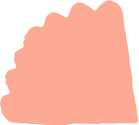 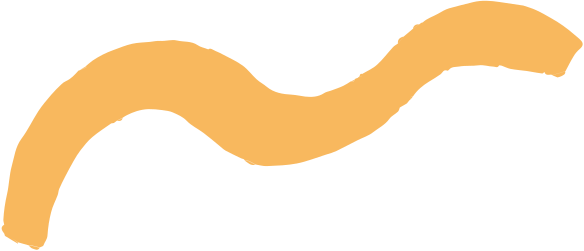 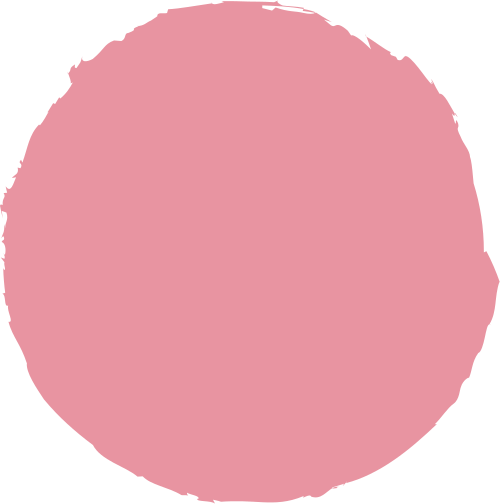 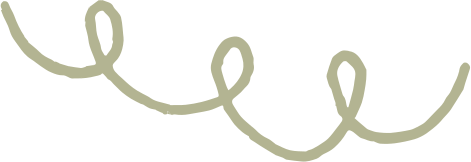 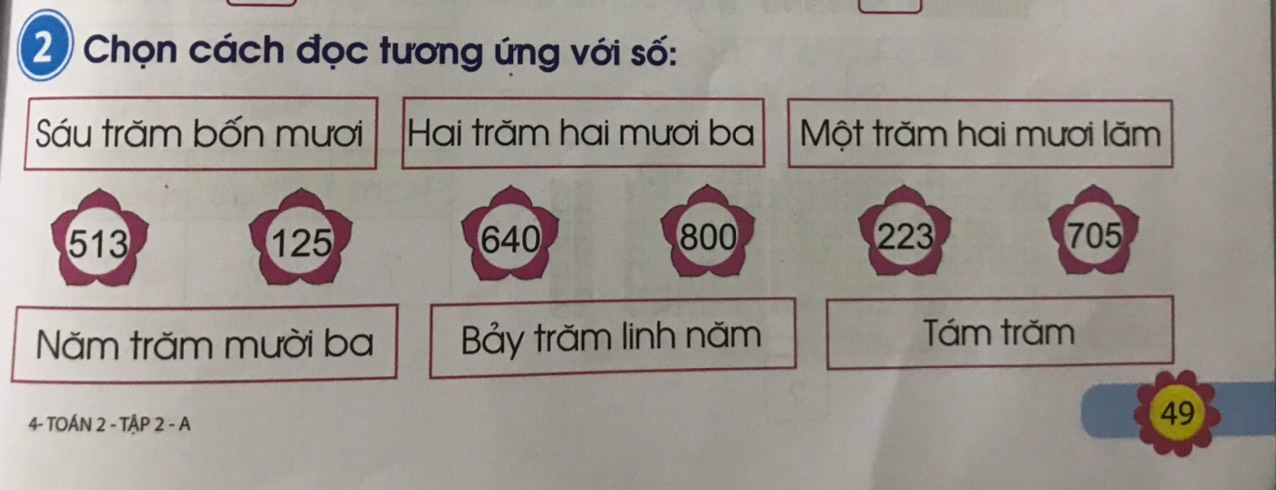 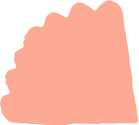 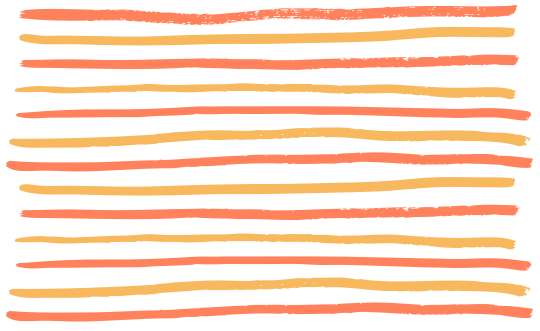 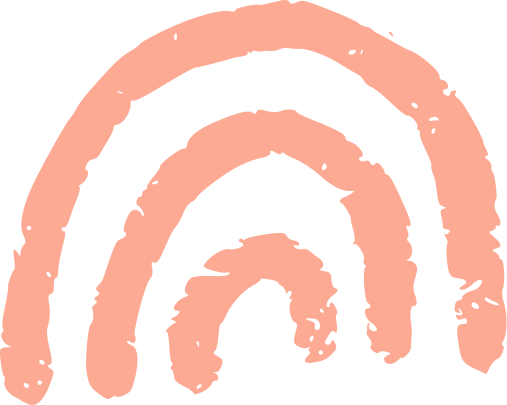 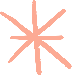 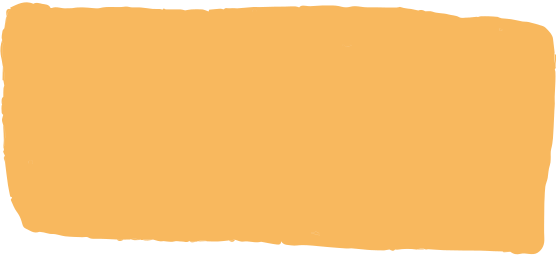 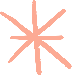 CẢM ƠN CÁC EM 
ĐÃ LẮNG NGHE BÀI GIẢNG!
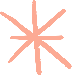 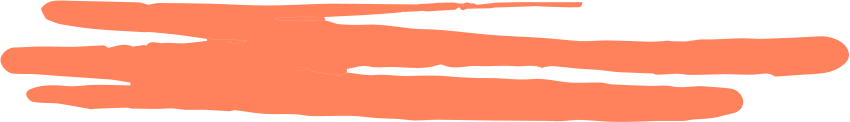 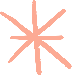